KOAP’s Report of 
July 2024
As of 8/7/2024
“Agriculture is Economic Development”
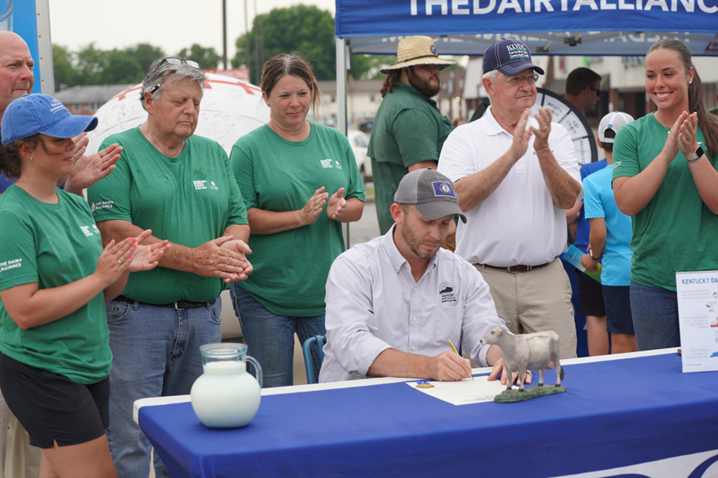 Commissioner of Agriculture, 
Jonathan Shell
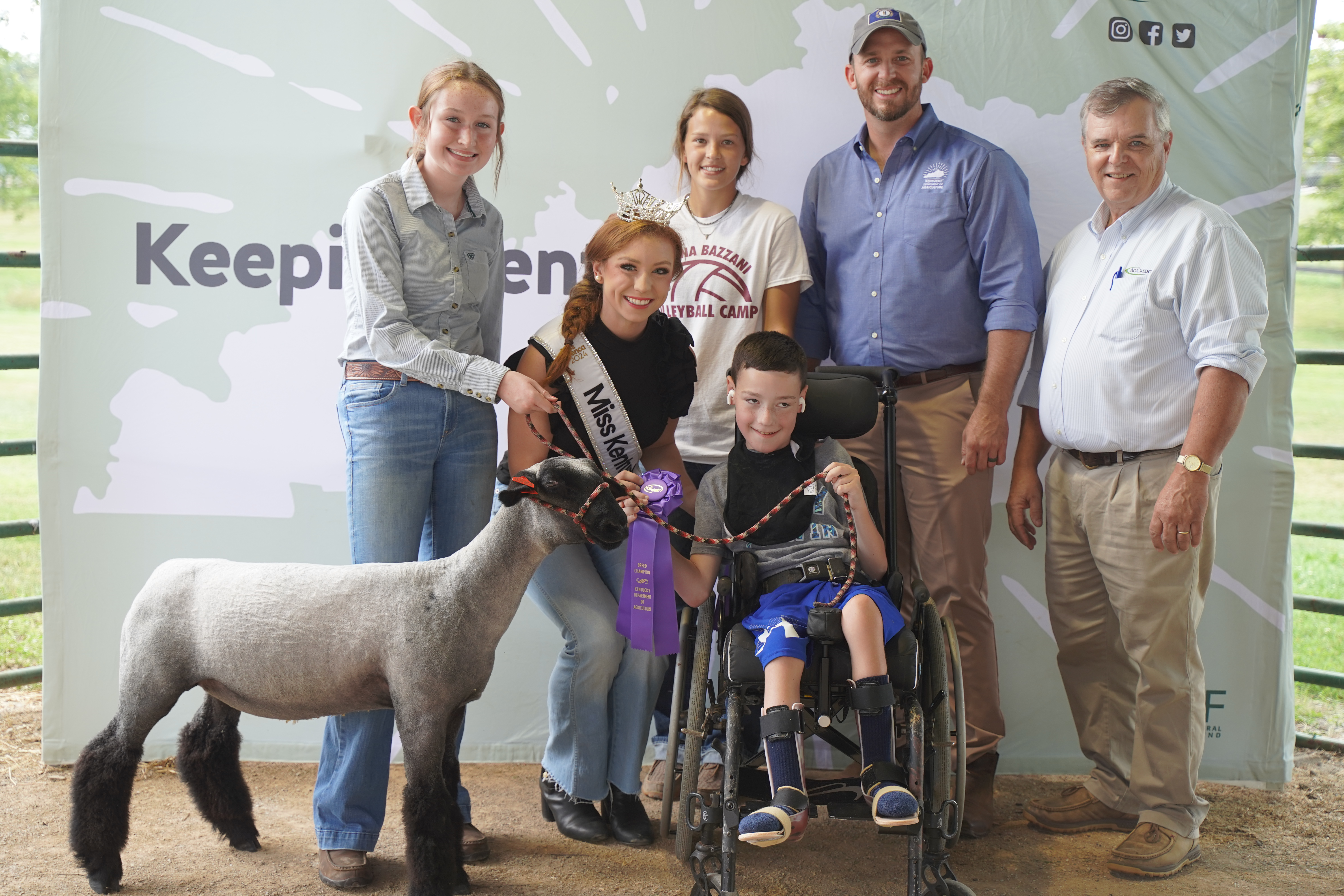 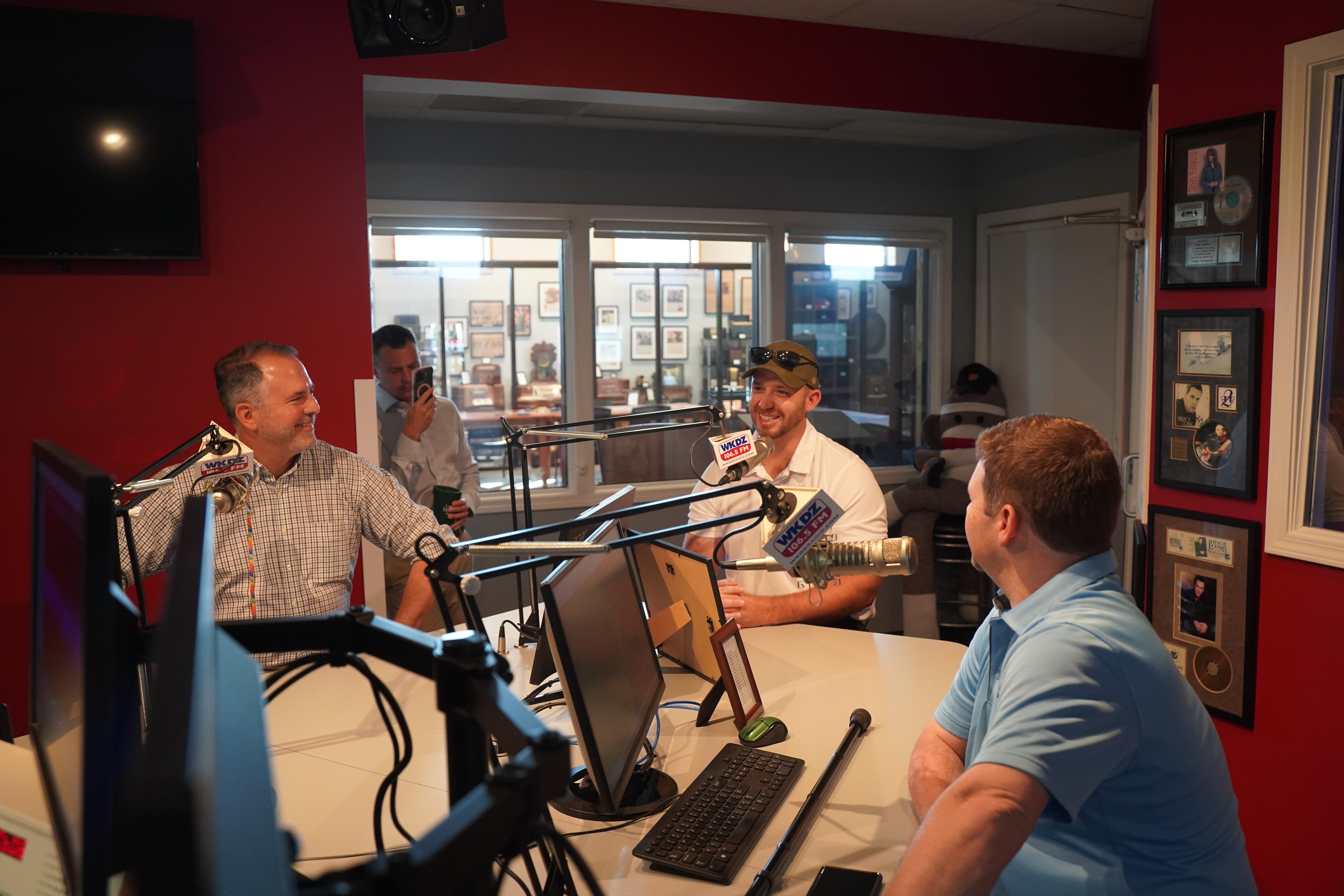 KOAP Staff
Brandon Reed
Executive Director
Bill McCloskey
Deputy Executive Director
Bill Hearn
Fiscal Officer 
Brian Murphy
General Counsel
Chelsea Smither
KADF Project Manager
Hannah Sharp-Johnson
Boards & Special Events Manager
Alexis Scheidt
KADF Project Manager
Jeff Parman
KADF Program Compliance Manager 
Jesslyn Watson
KADF Project Manager
Hunter Jones
KAFC Loan Programs Manager
Bailey Siry-Crowder
KADF Project Compliance Manager
Rebecca Besok
KADF Project Manager
Sarah Bryant
KADF Programs Manager
Savanna Hill
KADF Project Manager
Tera Roberts
KAFC Loan Programs Manager
Monthly Board Approvals:
July
KADB  	KAFC
$3.5 MM 	$1.5 MM
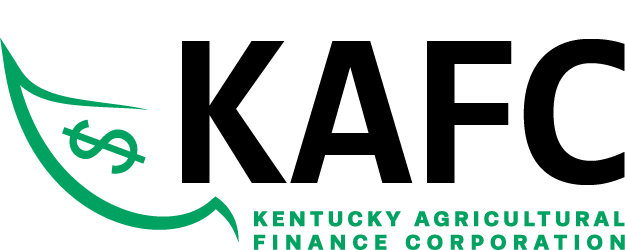 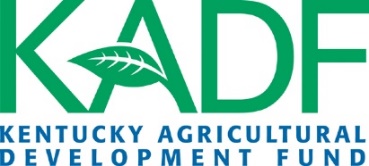 KOAP Highlights of July:
3 staff members attended competitive leadership programs: Kentucky Agriculture Leadership Program & Kentucky Cattlemen’s Assoc. Leadership Program

Staff presented at the 80th Annual Kentucky Association of Conservation Districts Meeting
12 County Agricultural Development Councils attended by staff

The summer interns completed their summer with us: Angelina Sonoqui, Wade Carrington, Caroline Groth & Karissa Hamilton
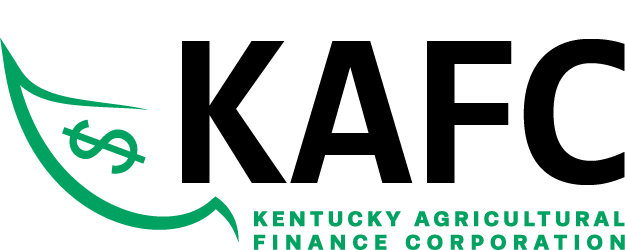 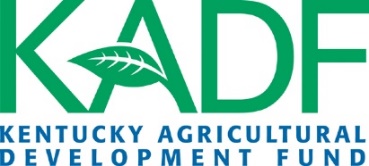 Approval Breakdown
KADB Approvals: 
10 On-Farm Energy Efficiency Incentives Programs totaling $67,839
16 County Agricultural Investment Programs totaling $2,114,029
3 Deceased Farm Animal Removal Programs totaling $45,000
1 Shared-Use Equipment Programs totaling $5,588
3 Youth Agricultural Incentives Programs totaling $48,115 
7 County & State Projects totaling $1,247,177
KAFC Approvals: 
5 Agricultural Infrastructure Loan Programs totaling $817,790

5 Beginning Farmer Loan Programs totaling $772,475
Bill & Brandon’s Top Picks
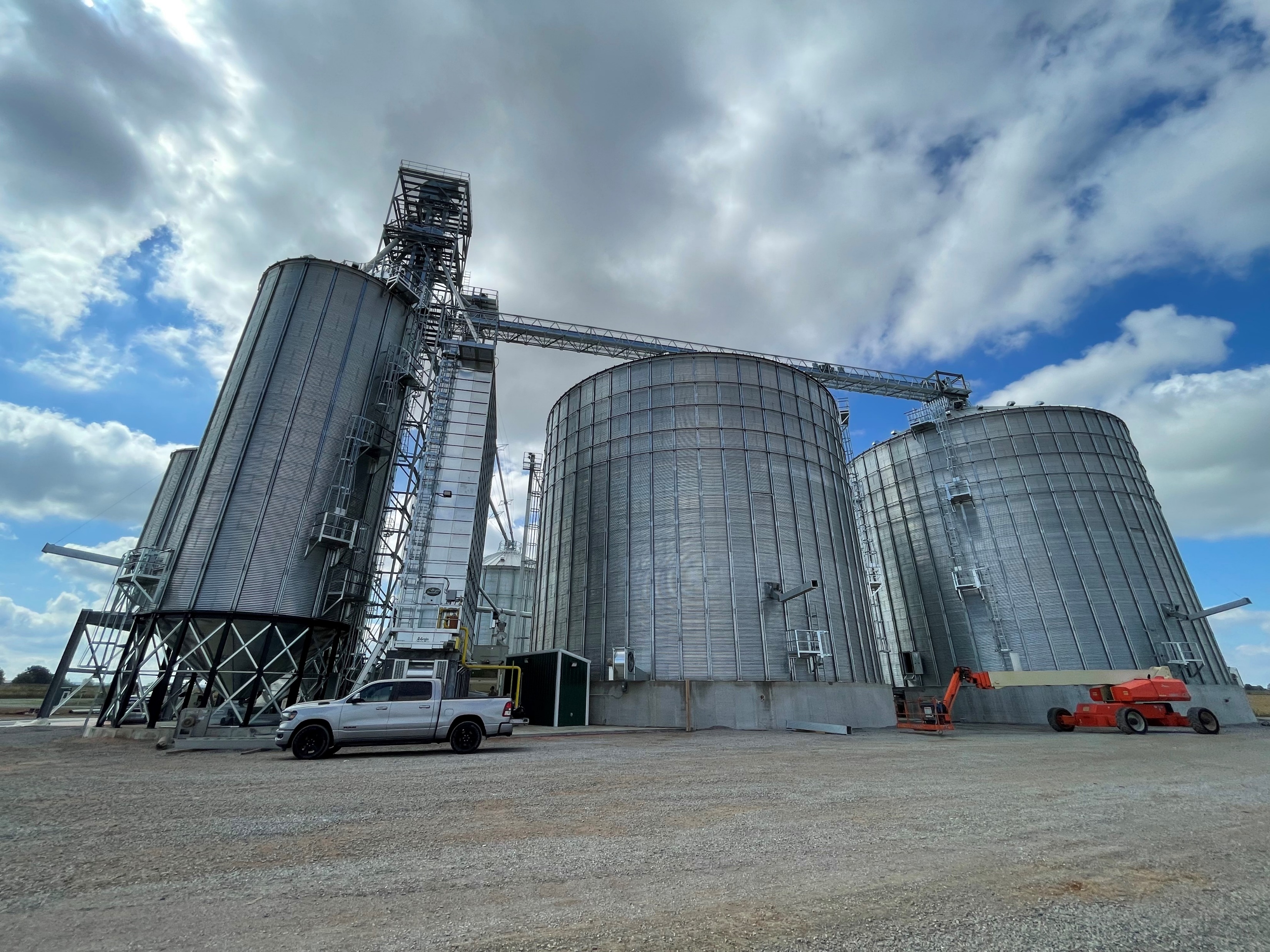 Clark County Fiscal Court - $7,250 in Clark County funds

Orlinda Melon Company - $84,968 in multi-county funds matched by state funds with an option of a KADF participation loan

Loretto Grain -$750,000 KADF participation loan (pictured right)